Karel A Josef Čapkovi
Prezentace
Karel Čapek
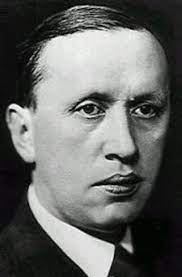 - Narodil se v roce 1890 9. ledna v Malých 
Svatoňovicích
- Měl 2 starší sourozence - sestru Helenu a bratra
Josefa.
-Studoval na gymnáziích v Hradci Králové a Brně.
- Byl to významný spisovatel, novinář, fotograf
-kamarád TGM
R.U.R.
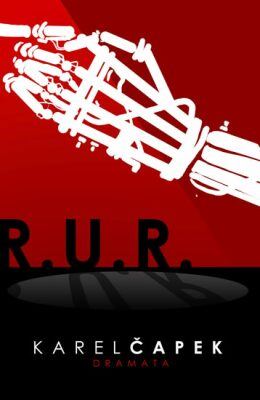 -Divadelní hra R.U.R.
   - je vědeckofantastické drama
   - ve hře poprvé zaznělo slovo robot, které ve skutečnosti 
vymyslel bratr Josef a stalo se mezinárodním slovem.
Díla Karla Čapka
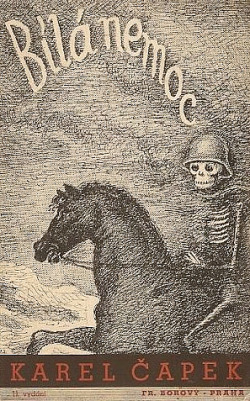 - Válka s mloky
- Bílá nemoc
- Zahradníkův rok
- Dášenka
Josef Čapek
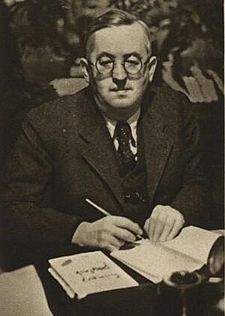 -Narodil se v roce 1887 23. března v Hronově
-Dětství prožil v Malých Svatoňovicích
- Byl to český spisovatel, malíř a ilustrátor
- napsal pejska a kočičku